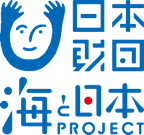 stay home with the sea
実施報告書








（一社）環境メディアフォーラム
2020年度
stay home with the sea：目次
P002　　目次

P003　　１．stay home with the sea概要

P005　　２．stay home with the sea目的

P006　   ３．stay home with the sea 実施内容

P008　　　　　各企画説明　　

P009　　　　　WEB・SNS全体報告

P011　　 　３−１．教科と海を学ぶ学習ドリル「ウミドリる」実施報告

P011　　 　３−２．目指せ！第2のさかなクン “小さかなクン”コンクール 実施報告

P011　　 　３−３．海の食材をつかった料理を親子で楽しもう！
　 　　　　　　　　「おうちで海ごはん」コンテスト　実施報告

P011　　 　３−５．泳げ！みんなのお魚プロジェクト　実施報告

P011　　 　３−６．自宅が水族館！水族館オンライン配信　実施報告

P011　　 　３−７．挑戦！海のクイズ王！　実施報告

P011　　 　３−８．海を着こなす“ウミノマスク” 　実施報告

P011　　 　３−９．おうちでお手製“海モノづくり” 　実施報告

P011　　 　３−１０．その他、派生企画　実施報告

P600　   ４．広報実績

P075 　　　　広告換算値

P098    　　　露出抜粋
1